عدل الملك عبد العزيز
عدل الملك عبد العزيز
أخلاق و فضائل
الاستجابة للمتحدث - والتفاعل معه
إظهار ملامح الفهم - تجنب المقاطعة
الإنصات - النظر إلى المتحدث
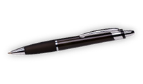 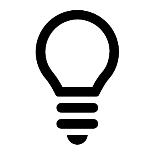 الوحدة الأولى
أتذكَّر أَنَّ :

من آداب الاستماع
1
نص الاستماع
1
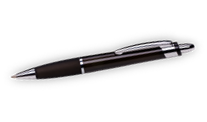 عدل الملك عبد العزيز
أخلاق و فضائل
استمع ثم أجيب
1- أنسب كل قول إلى صاحبه :
القاضي الشيخ سعد العتيق
الملكُ عبدُ العزيزِ رحمه الله
السنة(هدي النبي محمد صلى الله عليه وسلم )
وما جاء فيها من أحكام
الرجلُ صاحبُ الدَّيْنِ
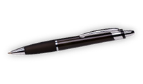 الكتاب (القرآن الكريم  ) وما جاء فيه من أحكام
الآن أنت ضيفي
إِنَّ بابي مفتوحٌ للنّاس
لي في ذمّة والدك دَيْنٌ قدره مئة ريال
2- ما المرجع الذي جعله الملك عبد العزيز أساس القضاء و التقاضي في المملكة العربية السعودية
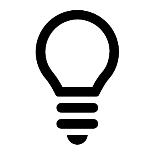 الوحدة الأولى
1
نص الاستماع
1
عدل الملك عبد العزيز
أخلاق و فضائل
عندما ذهب مع الرجل صاحب الدين إلى القاضي فحكم القاضي للرجل فَرَضِيَ الملك عبد العزيز بذلك الحكم
3- أكمل الفراغ فيما يأتي:
سأل الملك عبد العزيز هل جاء ضيفاً أم جاء خصماً
فإن كان ضيفاً أكرمه وإن كان خصماً حكم بالعدل له أو عليه ، لأنه يعلم أن الملك عبد العزيز لن يرضى بالظلم
العدل و محاسبة من يقصِّر
العدل
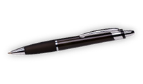 من أخلاق الملك عبد العزيز و مبادئه تحقيق
5- ماذا فعل القاضي حينما جاء الملك عبد العزيز و معه المواطن الذي يريد ماله
4- طبَّق الملك عبد العزيز العدل على نفسه
ما الموقف الذي يدل على ذلك؟
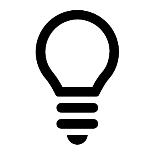 قال الملك عبد العزيز إن النّاس مسؤولون أمام الله بتركهم مبدأ
الوحدة الأولى
1
نص الاستماع
1
عدل الملك عبد العزيز
أخلاق و فضائل
تفكير إبداعي
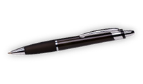 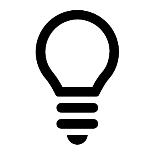 الوحدة الأولى
1
* تنتشر الجرائم وتعم الفوضى 
* يستطيع المجتمع أن يكون عونا للقانون في عدم مساعدة المجرمين على جرائمهم والتستر عليهم
نص الاستماع
1
تصوّر عدم وجود قوانين و قضاء لحماية الحقوق و حفظها , ما مخاطر ذلك على المجتمع؟ و كيف يمكن للمجتمع أن يكون عوناً للقانون في تحقيق العدالة
انتهى الدرس